Наша дружная семья Лебедевых,со спортом дружим мы всегда!
Ни для кого секрета нету,
Что может дать всем людям спорт.
Поможет всем он на планете,
Добиться сказочных высот!
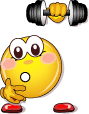 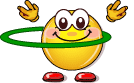 Спорт приносит радость и удовольствие!
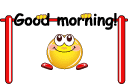 Чтоб успешно развиваться нужно спортом заниматься!
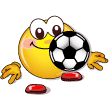 Растем спортивными - вырастаем здоровыми!
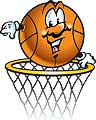 Выше,быстрее,сильнее!
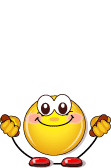 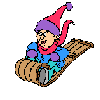